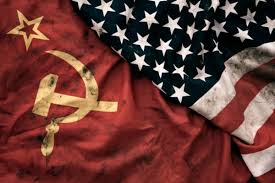 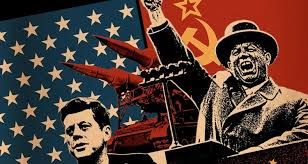 The cold war test review
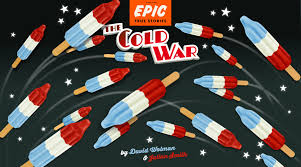 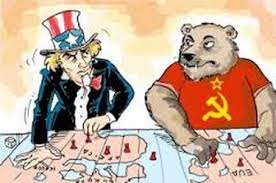 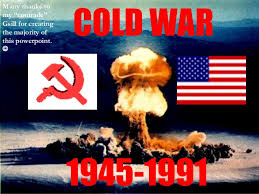 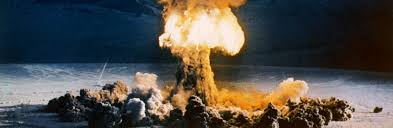 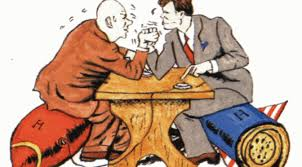 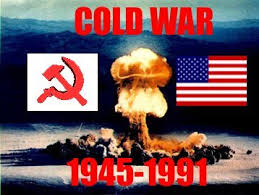 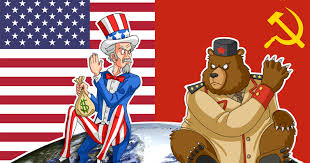 After wwii, The United States and the Soviet Union emerged as an international superpowers.
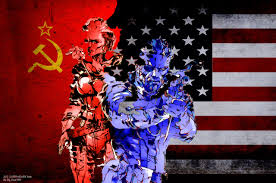 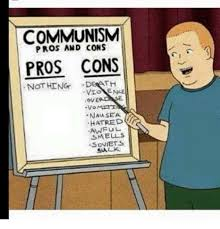 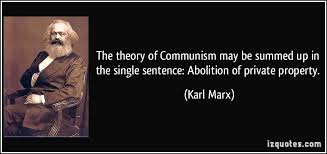 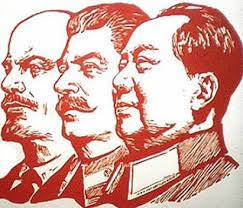 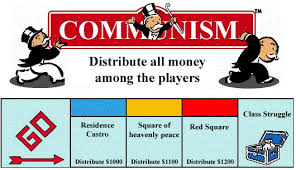 the economic theory of communism is that the Government owns all property.
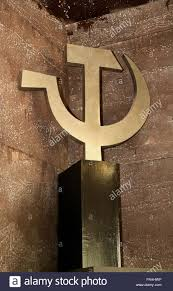 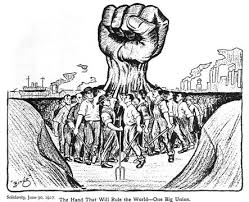 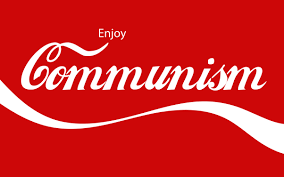 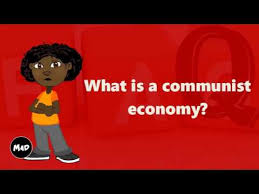 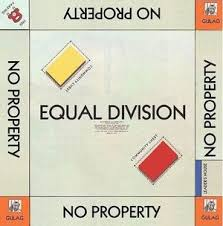 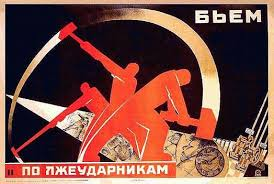 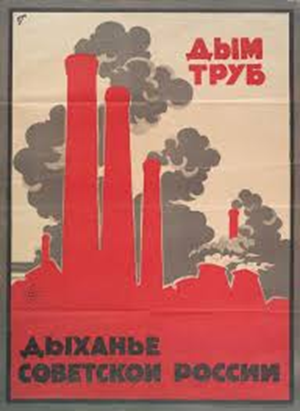 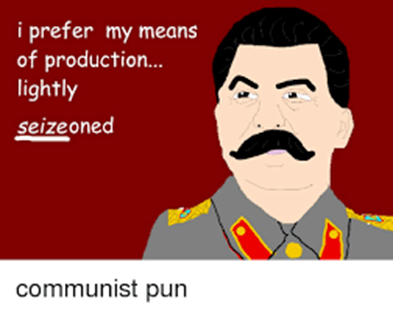 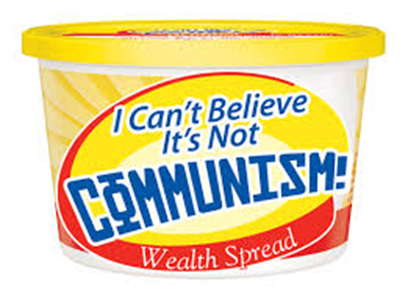 in a communist economy, The government is responsible for producing goods.
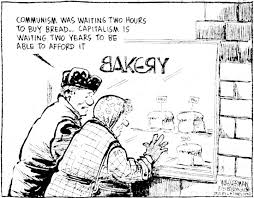 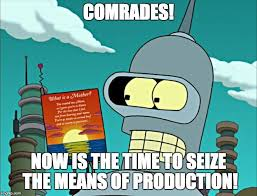 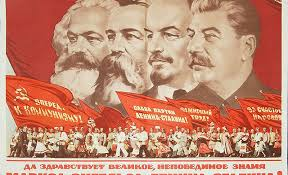 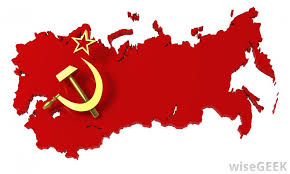 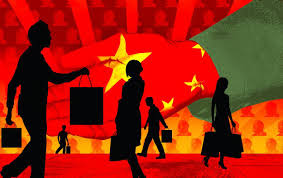 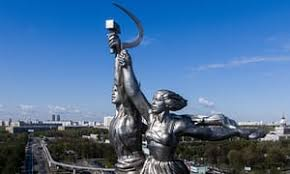 Under a communist government people are required to put the interests of the state (government) before individual gain.
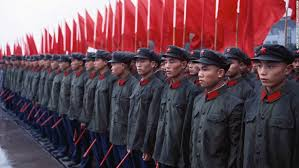 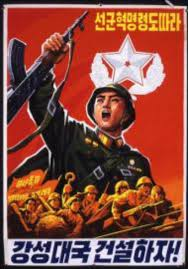 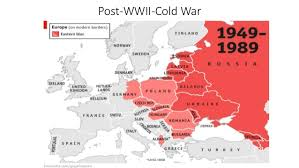 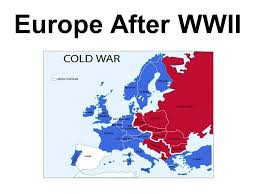 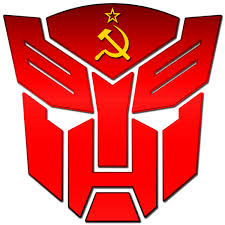 After World War II the Soviet Union wanted to maintain control of many Eastern European nations to extend communist power.
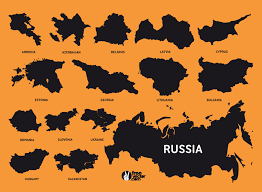 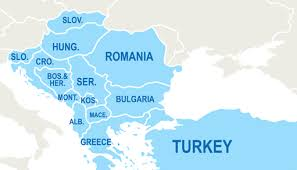 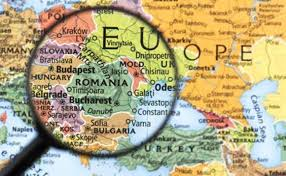 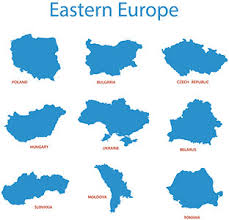 Eastern Europe was most influenced by the Soviet Union In the 30 years after World War II.
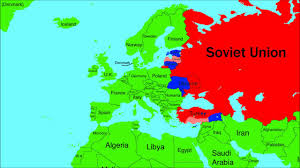 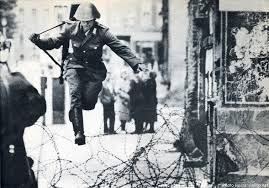 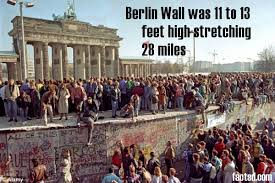 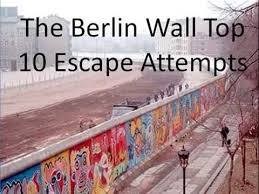 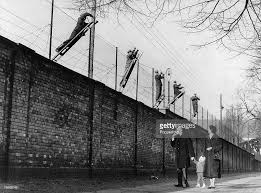 The Communist government of East Germany tried to prevent people from defecting over the berlin wall to West Germany.
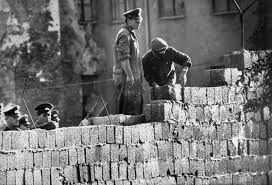 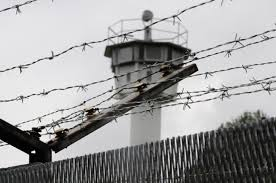 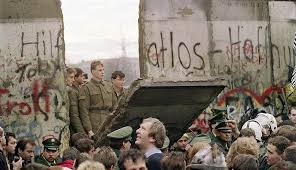 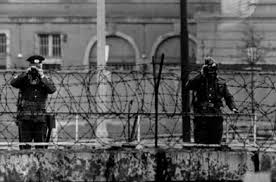 A few Situations that increased tensions between communists and democratic nations in Europe
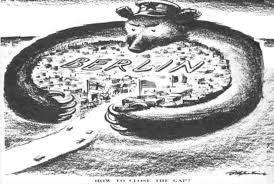 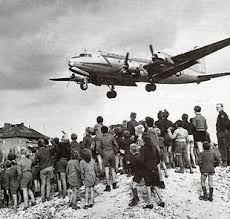 Blockade of Berlin
Operation of the Berlin Airlift
Organization of the Warsaw Pact
Construction of the Berlin Wall
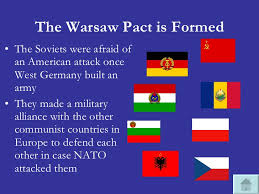 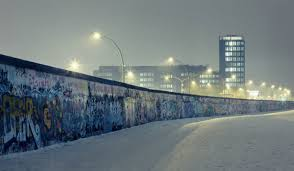 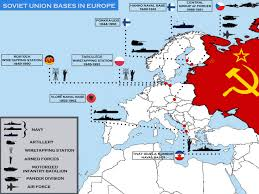 one major goal of the Soviet Union was to create a barrier or defensive zone in Eastern Europe.
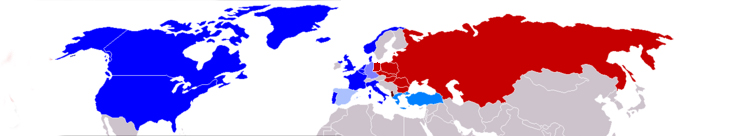 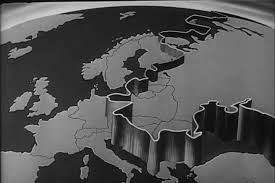 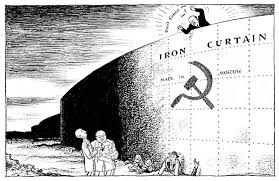 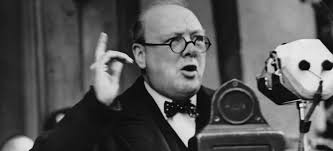 Winston Churchill’s speech about an iron curtain descending upon eastern Europe was about expanding soviet influence.
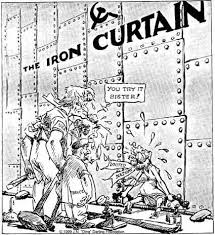 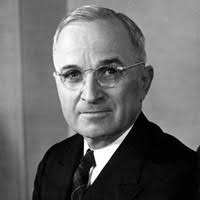 the Truman Doctrine and the North Atlantic Treaty Organization (NATO) were created by the United States because There was a communist threat after World War II.
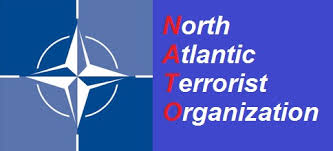 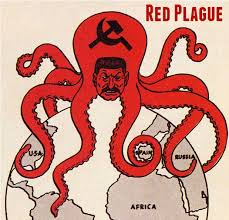 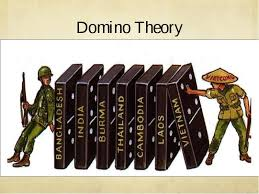 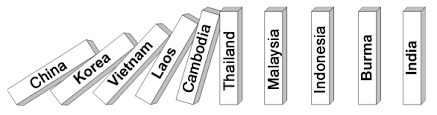 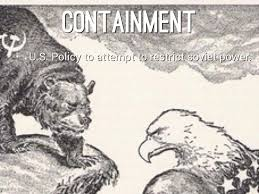 Containment means to Stop communism from spreading.
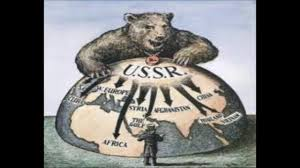 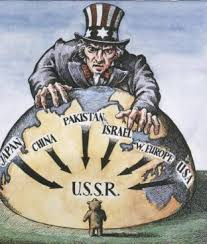 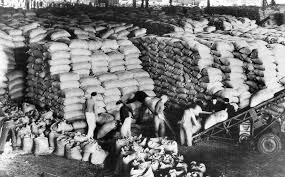 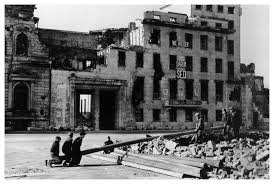 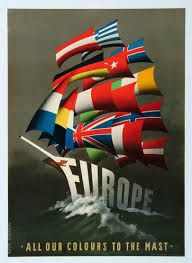 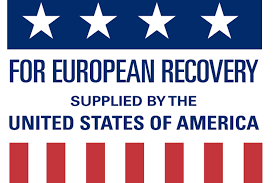 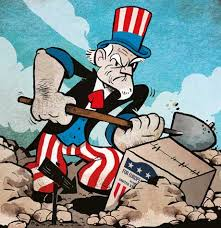 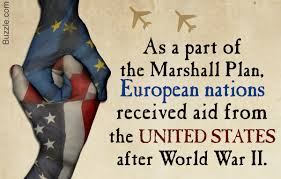 the purpose of the Marshall Plan was to Provide for economic recovery (Money) to help European countries rebuild after WWII .
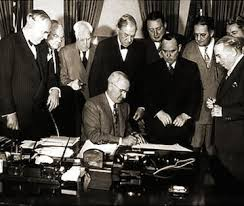 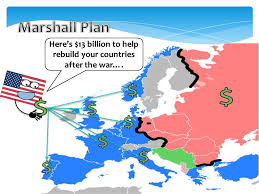 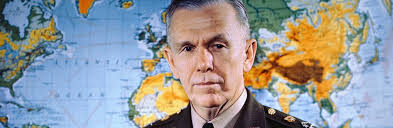 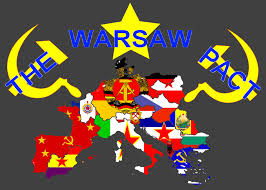 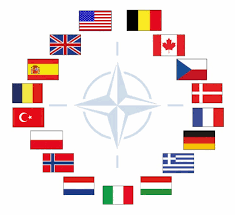 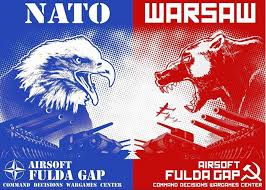 the Soviet Union formed the Warsaw Pact because it was a  response to the United States and its allies forming NATO.
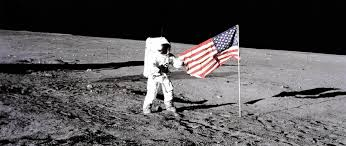 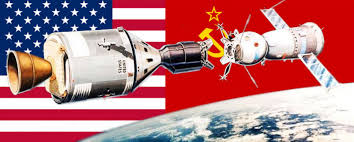 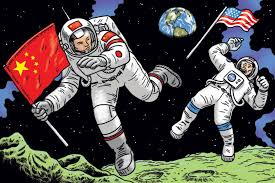 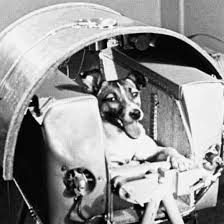 Space Race
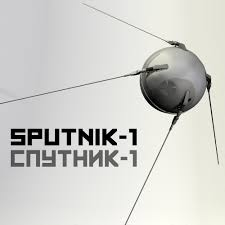 the United States and the Soviet Union engaged in a competition to see who had the best technology in space.
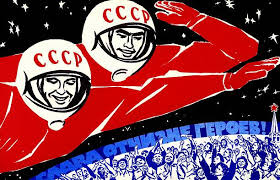 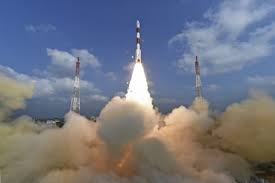 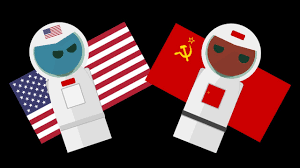 Wwiii almost happened in October, 1962
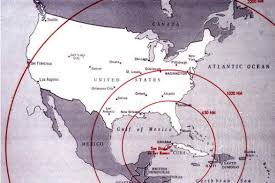 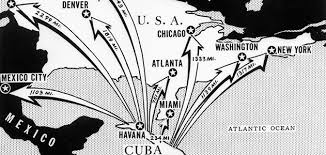 the Cuban Missile Crisis was when the Soviet Union put nukes in Cuba which threatened the U.S. because Cuba is very close to America and a missile could reach the U.S. quickly.
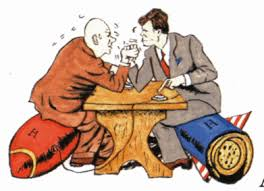 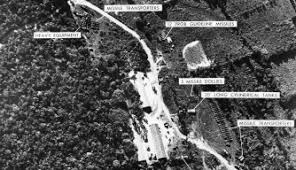 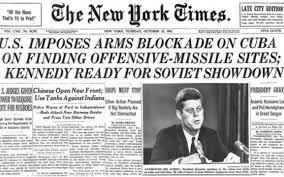 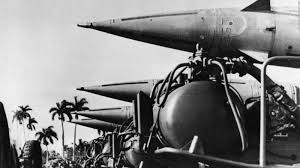 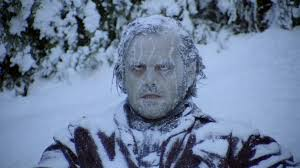 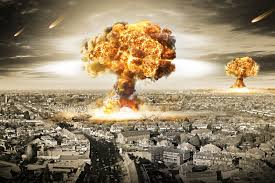 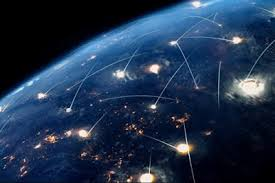 the Cold War Era never became hot because  there was the potential for global nuclear destruction.
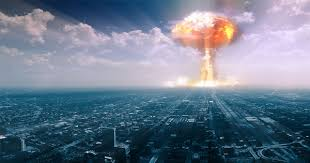 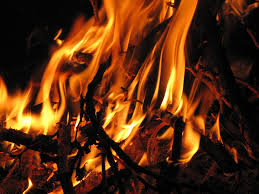 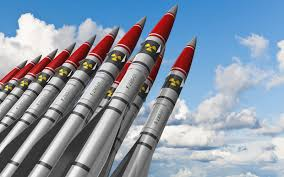 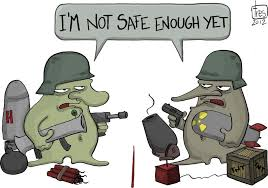 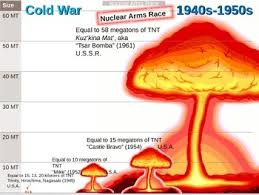 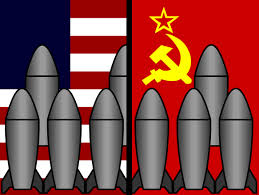 The High cost of maintaining the arms race was a negative aspect of the Cold War Era for the soviet union.
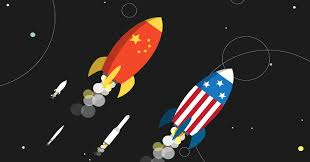 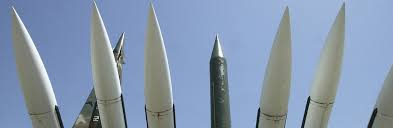 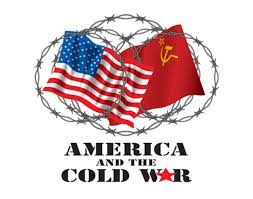 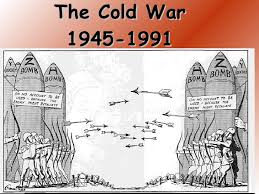 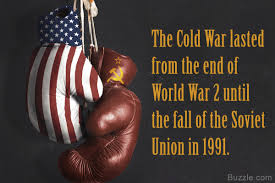 The Cold War lasted  from 1945 until 1991.
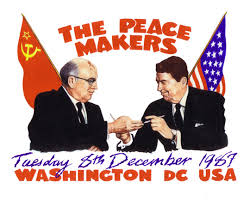 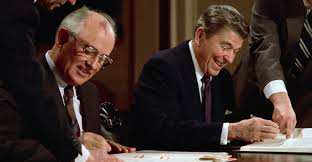 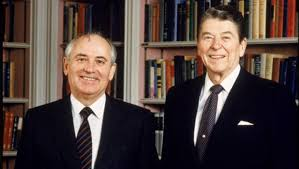 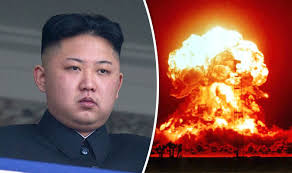 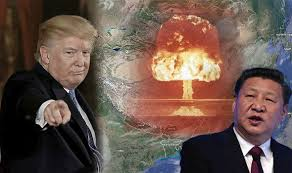 Or did it???????????????????????
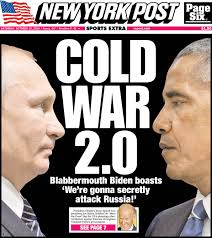 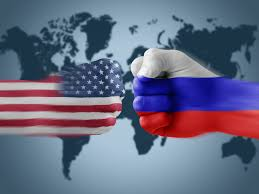 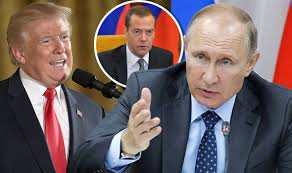 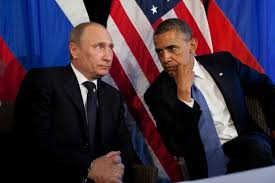 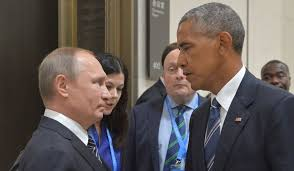 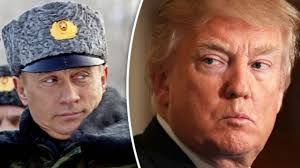